Simulación de juegos de azar
Pepi Jiménez Sánchez
Miguel Ángel Chico Espín
Simulación de juegos
Generación de números aleatorios

El Combo

El ¡Gool!
Simulación de Juegos
Problema principal: el Indeterminismo.
Formas de conseguirlo.
    - El indeterminismo viene dado externamente por un valor considerado como una semilla para generar los números pseudo-aleatorios.
   - El indeterminismo viene simulado por algún procedimiento interno del sistema.
Generación de pseudo-aleatorios por congruencias
Un computador no puede generar números realmente aleatorios, puede simularlos por medio de cálculos en general muy simples
Función que produce una lista pseudo-alatoria de números distintos dentro de cierto intervalo [0,modulo-1].
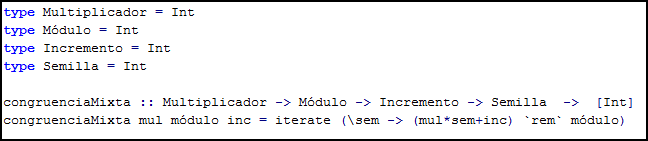 Generando números aleatorios pequeños
Normalmente son necesarios números pequeños, pero no se deben generar directamente ya que el comportamiento es bastante malo.
Una solución es generar una secuencia mayor y hacerla “encajar” en el intervalo más pequeño que buscamos
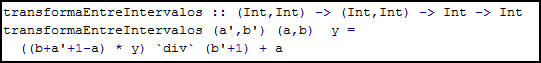 Generando números aleatorios pequeños
Esta técnica consigue una distribución uniforme de la secuencia de números
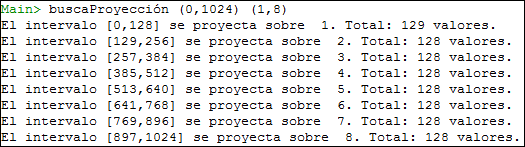 Función ListaAzar
Calcula una lista pseudo-aleatoria de números dentro del intervalo argumento, conservando la función uniforme que pudiera aportar congruenciaMixta.
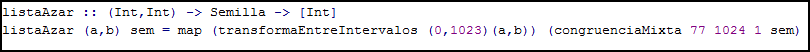 Combo
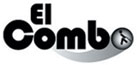 Lotería de ámbito nacional ofrecida por la ONCE.
Se trata de un juego tipo "loto" que presenta características propias en cuanto a diseño, precio y estructura de premios.
El primer sorteo del Combo tuvo lugar el 23 de octubre de 2004.
El billete tiene un coste de 1 euro.
Se destina a premios el 50% de la recaudación.
Mecánica del juego
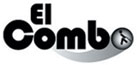 El Combo está compuesto por 6 bolas colocadas en forma de triángulo, más una bola adicional.
El triangulo esta compuesto por tres bolas en la fila de la base, dos en el centro y una en el vértice del triángulo.
El juego consiste en asignar un número (del 0 al 9) a cada una de las seis bolas del triángulo, más otro número complementario (del 1 al 15) a la bola adicional.
Boleto Combo
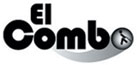 Categorías de Premios
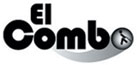 Pleno y Combola: Se aciertan los números del triangulo colocados en su orden y el número de la combola.
Pleno: Se aciertan los números del triangulo colocados en su orden .
Triples : Se aciertan los números de las tres bolas de la fila base del triángulo colocados en su orden.
Doble: Se aciertan los números de las dos bolas de la fila central del triangulo colocadas en su orden. 
Reintegro: Se aciertan el número de la bola colocada en el vértice del triangulo.
Combola : Se acierta el número asignado en el sorteo a la bola adicional.
Categorías de Premios
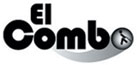 Premios variables
		Pleno y combola. 		75%.
		Pleno				10%
		Triples			15%
Premios fijos
		Doble				5 €
		Reintegro			1 €
		Combola			1 €
Probabilidades de Acierto
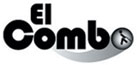 Boletos posibles:  VR 10,6  ∙ C 15,1 = 106 ∙15 = 15.000.000
Simulación Premios
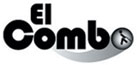 Suponemos Recaudación: 15.000.000 €
El 50% de la recaudación más el bote se destina a Premios, 10.000.000 €.
17,7% 10.000.000 = 1.770.000 € premios fijos
El resto, 8.230.000€ premios variables
Triples: 15%  => 1.234.500€ 
Plenos: 10% =>  823.000€
Pleno y Combola: 75 % => 6.172.500€
Simulación Premios
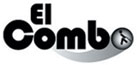 Ganancia media con un boleto premiado con un Triple: 82,3€

Ganancia media con un boleto premiado con un pleno : 58.785€

Ganancia media con un boleto premiado con un pleno y Combola : 6.172.500€
Representación Combo
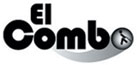 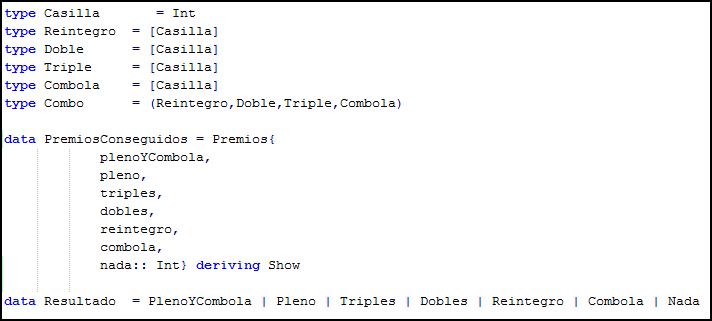 Función Escrutinio
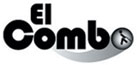 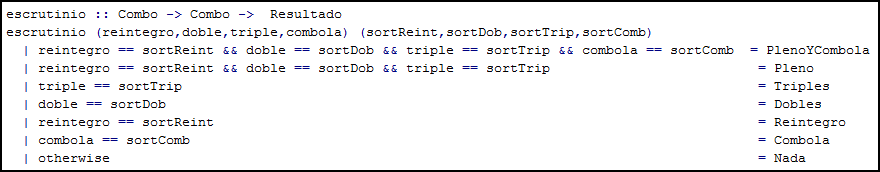 Recuento de Premios
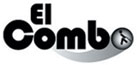 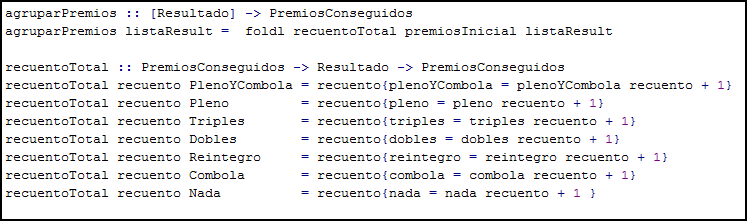 Generación de sorteo
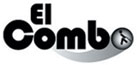 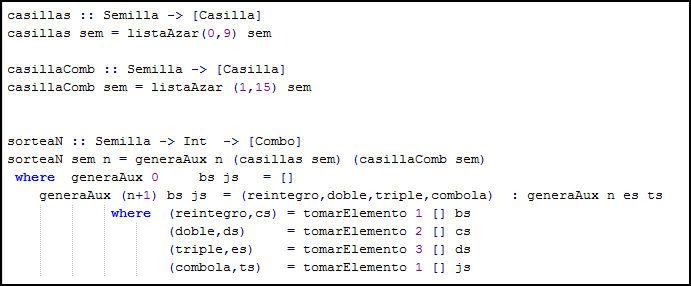 Ejemplos Sorteos
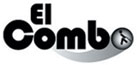 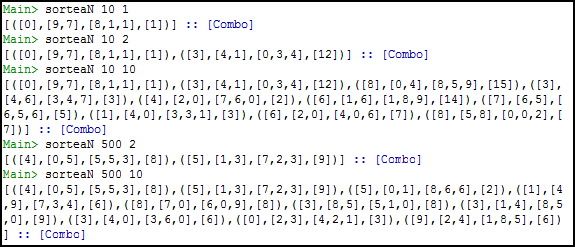 Simulación Sorteos con Semilla y Combo elegido
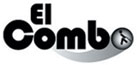 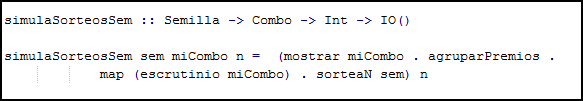 Simulación sorteos con semilla y Combo elegido
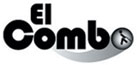 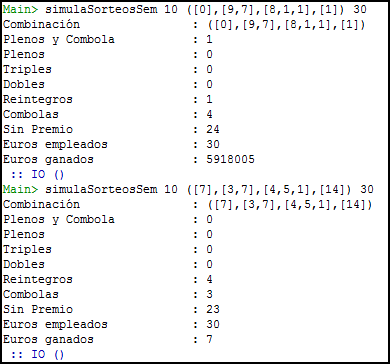 Simulación sorteos con semillas y Combo automático
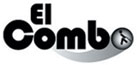 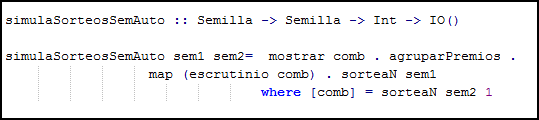 Simulación sorteos con semillas y Combo automático
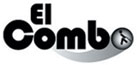 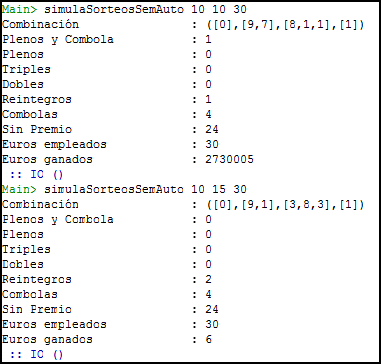 Simulación sorteos con semillas y Combos diferentes
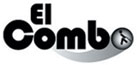 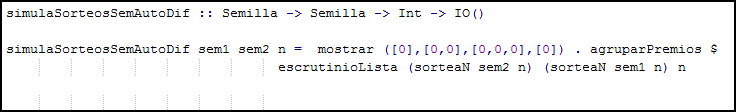 Simulación sorteos con semillas y Combos diferentes
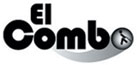 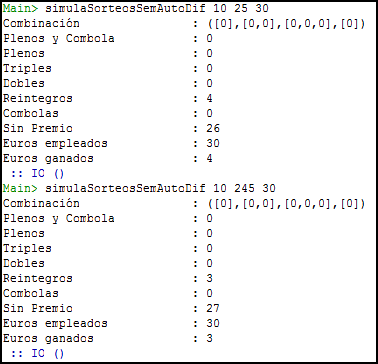 Función Premios
Rasca de la Once. ¡Gool!
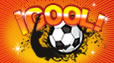 ¡Juega al fútbol y gana hasta 10.000 euros al instante! Sólo tienes que meter más goles que tu rival para ganar un premio. Hay más de 13 millones de boletos premiados que puedes ganar por sólo 1€.
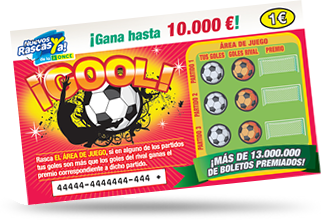 Rasca de la Once. ¡Gool!
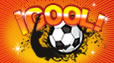 Mecánica del juego:
Rasca todo el Área de juego. Si en 1 de los 3 Partidos, Tus Goles superan a los Goles del Rival, ganas el premio que se indica en ese partido.
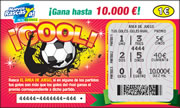 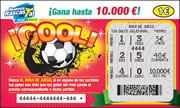 Boleto sin premio
Boleto premiado
Rasca de la Once. ¡Gool!
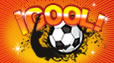 Premios:
Premios por cada serie de boletos de 1.000.000:
1 premio de 10.000 €
25 premios de 250 €
400 premios de 100 €
800 premios de 40 €
2.750 premios de 20 €
10.000 premios de 10 €
15.000 premios de 5 €
70.000 premios de 2 €
120.000 premios de 1 €.
Rasca de la Once. ¡Gool!
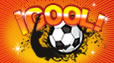 Probabilidades de obtener cada premio:

				Probabilidad no uniforme.

				Necesaria generación de 				permios siguiendo esta distribución de 			probabilidad. 

					¿Cómo?
Rasca de la Once. ¡Gool!
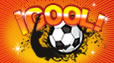 Generación de números aleatorios con distribución de probabilidad no equitativa.
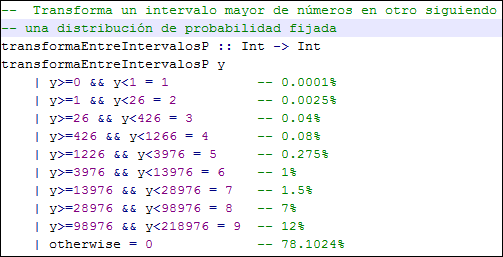 Rasca de la Once. ¡Gool!
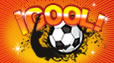 Comprobación
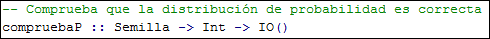 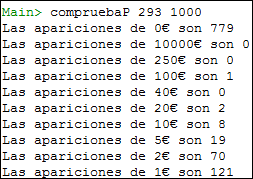 Rasca de la Once. ¡Gool!
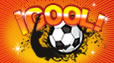 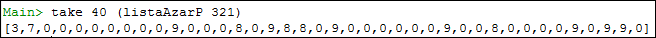 Rasca de la Once. ¡Gool!
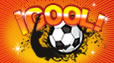 Proceso de generación de boletos:

Selección del premio del boleto (con una distribución de probabilidad predefinida)

A partir del premio generar:
Boleto premiado:
Dos partidos NO premiados y uno premiado
Boleto NO premiado
Los tres partidos no premiados
Rasca de la Once. ¡Gool!
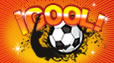 Tipos de datos:
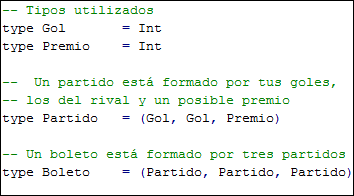 Rasca de la Once. ¡Gool!
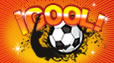 Generación de partidos.
Partidos premiados: 
tus goles mayor que los goles del rival. 
cuantía del premio determinada
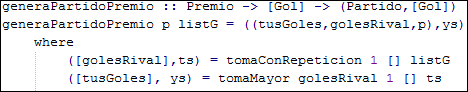 Rasca de la Once. ¡Gool!
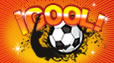 Generación de partidos.
Partidos sin premio: 
tus goles menores que los goles del rival. 
cuantía del premio no tiene que seguir la distribución de probabilidad definida.
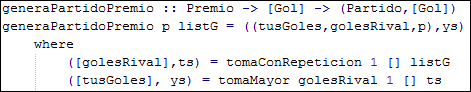 Rasca de la Once. ¡Gool!
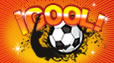 Generación de un boleto
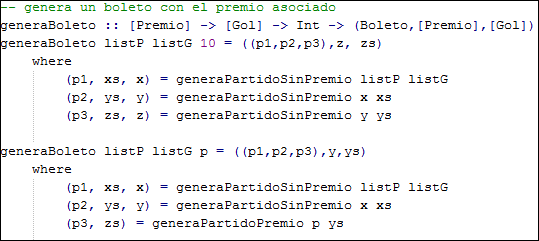 Rasca de la Once. ¡Gool!
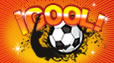 Generación de un boleto
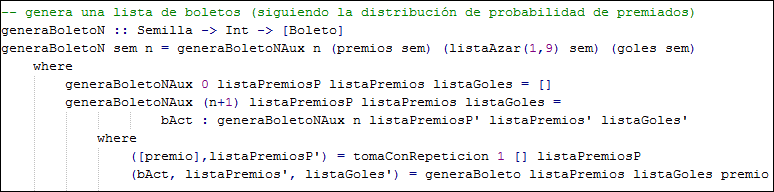 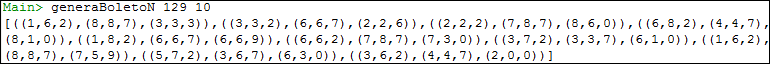 Rasca de la Once. ¡Gool!
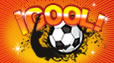 Rasca de la Once. ¡Gool!
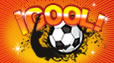 Pronóstico de juego.
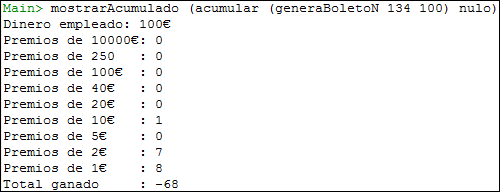 Bibliografía
http://www.once.es/
http://www.estadisticaparatodos.es/taller/loterias/combo.html